MK6 vs XX-A5 (Internal Confidential)
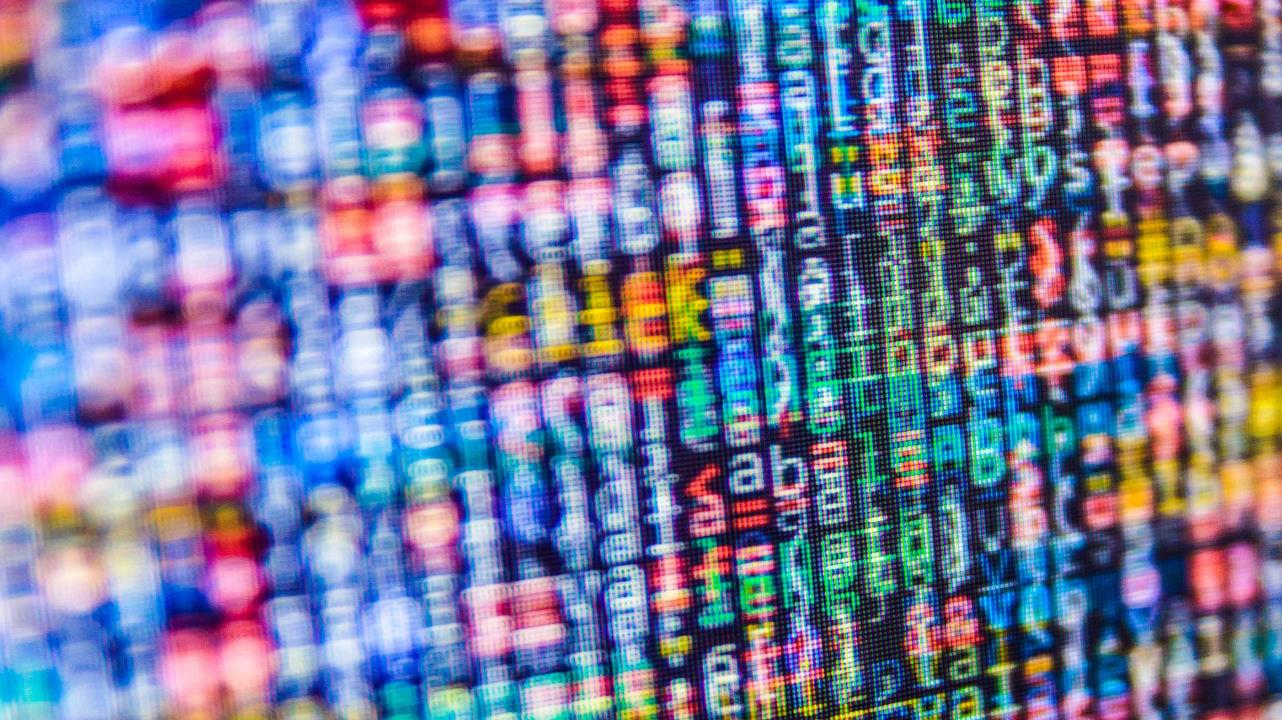 Measured Performance
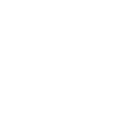 Specifications vsActual Measured
INTERNAL ONLY
Summary Scoring
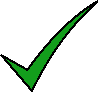 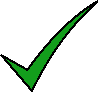 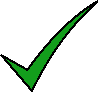 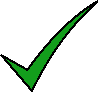 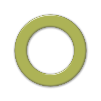 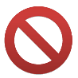 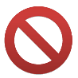 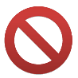 Highest Actual Measured Speed forAll Specifications at 99% Settings
MK6 has a all-rounded speed advantage
XX-A5 is slightly faster in plasticizing rpm (but at the expense of very low torque due to much smaller hydraulic motor)
What Makes The Difference
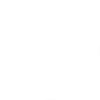 Precision Hydraulics®
for the MK6
Precision at HIGH SPEED
(JM168-MK6 has sustainable dry cycle of only 1.9s)
Precision Hydraulics®
Next-Gen computer control algorithms and hydraulics circuit design
Developed by senior Japanese engineers with decades of technical expertise, using advanced hydraulics simulation software
Enhancement of 3rd Gen Servo-Pump technology: from 3G to 4G
Eliminates unnecessary pressure drops for ultimate precision
Rock-Solid Stability
(little vibrations and shocks even running at max. speed)
High Repeatability
(tolerances < 0.05%)
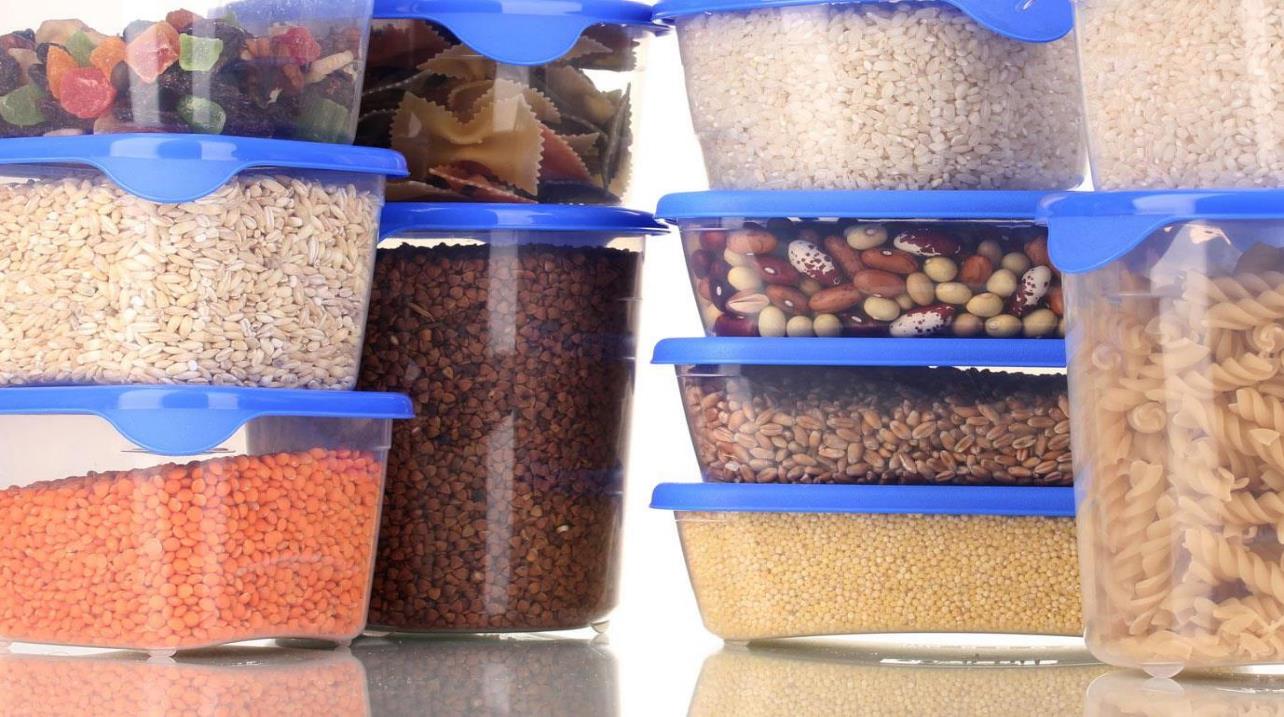 Injection Performance
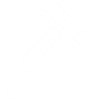 Comparisons of Injection Specs &
Actual Measurements
INTERNAL ONLY
Injection Speed Response (0 → 99%)
220ms
520ms
Injection speed response curves from 0-99%
Smaller numbers are better
Look for: smoothness, no fluctuations, no overshoots
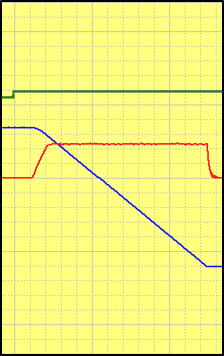 Command
Speed
JM168-MK6
XX160-A5
Position
The Importance of Speedy Response
JM168-MK6
XX160-A5
Notes

Response is similar to a sports car – 0-100kph acceleration time
Smooth rides at high speed demands quick responses
Snappy responses reduce cycle times, increase productivity
Quick responses are particularly beneficial to difficult or thin-walled moulding processes
Speed
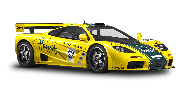 (0 → 99%)
220ms
520ms
Time
Injection Pressure Control
Look for: smoothness, no fluctuations, no overshoots
Injection pressure control is vital to ultimate part quality
Special materials (e.g. engineering resins) are particularly sensitive to pressure fluctuations
Stable injection pressure has a definitive impact on yield rates
MK6 has superior pressure control
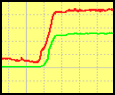 XX160-A5
JM168-MK6
Injection Base Pressure and Pressure Drop
Smaller numbers are better
Base pressure and pressure drops are non-work wasted energy dispersed as heat, requiring even more energy to cool
High base pressure or pressure drops leads to significantly lower power efficiency and energy saving
MK6’s Precision Hydraulics® all but eliminates pressure drops and has very low base pressure
Pressure
Drop (bar)
Lose
55%
24
20
10
Base
Pressure
(bar)
Base
Pressure
(bar)
XX160-A5
JM168-MK6
11
Injection Pressure
188
MPa
Bigger numbers are better
Higher injection pressure means better and more consistent part quality
163
MPa
15%
XX160-A5
JM168-MK6
12
Nozzle Protection Guard
Window
no window
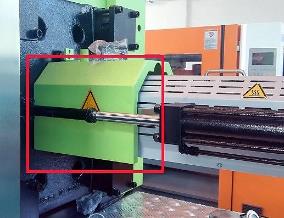 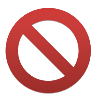 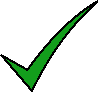 XX160-A5
JM168-MK6
not convenient
Easy to operate
Injection Carriage Cylinders
Diagonal
Dual Balanced
horizontal dual
balanced
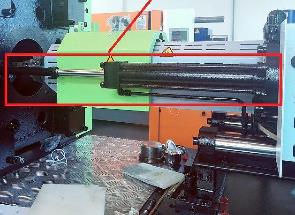 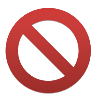 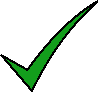 XX160-A5
JM168-MK6
not convenientwhen working on nozzle
Easy to operate on nozzle
Injection Base
Linear Rails
traditional guide rods
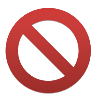 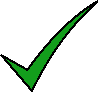 JM168-MK6
XX160-A5
not designed for
high-speed injection
Smoothness for
high-speed injection
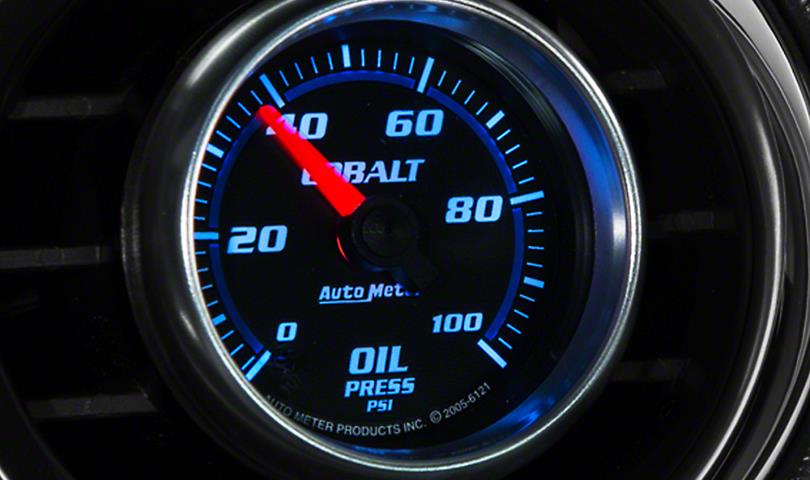 Holding Performance
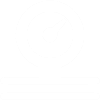 Comparisons of Holding Specs &
Actual Measurements
INTERNAL ONLY
Holding Pressure Response (0 → 99%)
270ms
490ms
Holding pressure response curves from 0-99%
Smaller numbers are better
Look for: smoothness, no fluctuations, no overshoots
Stable holding pressure is vital to part quality and high yield
XX-A5 experiences significant overshoots and instabilities
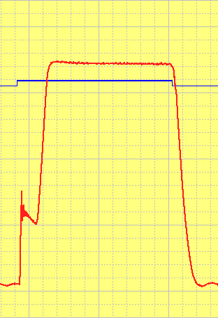 Pres.
JM168-MK6
Cmd.
XX160-A5
Pressure Control
Look for: smoothness, no fluctuations, no overshoots
XX-II/IIS have lower quality pressure control – i.e. high fluctuations and overshoots
MK6’s innovative Precision Hydraulics® technology yields precise pressure control
Precise pressure control is vital for demanding, pressure-sensitive applications such as optical parts
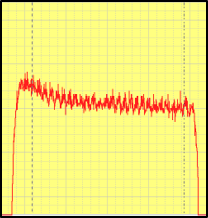 JM168-MK6
XX160-A5
V/P Switch-Over Response
Patented
Technology
Look for: smoothness, no fluctuations, no overshoots
Precise and stable V/P switch-over is vital for demanding applications requiring precise dosing
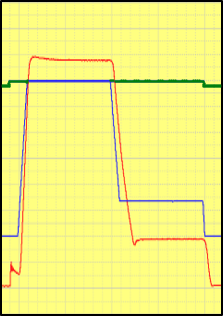 Injection Command
JM168-MK6
XX160-A5
Actual Pressure
Pressure Command
Back Pressure Control
Digital
manual
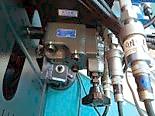 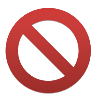 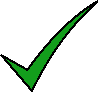 XX160-A5
JM168-MK6
not convenientslow and inaccurate
Easy, fast, accurate
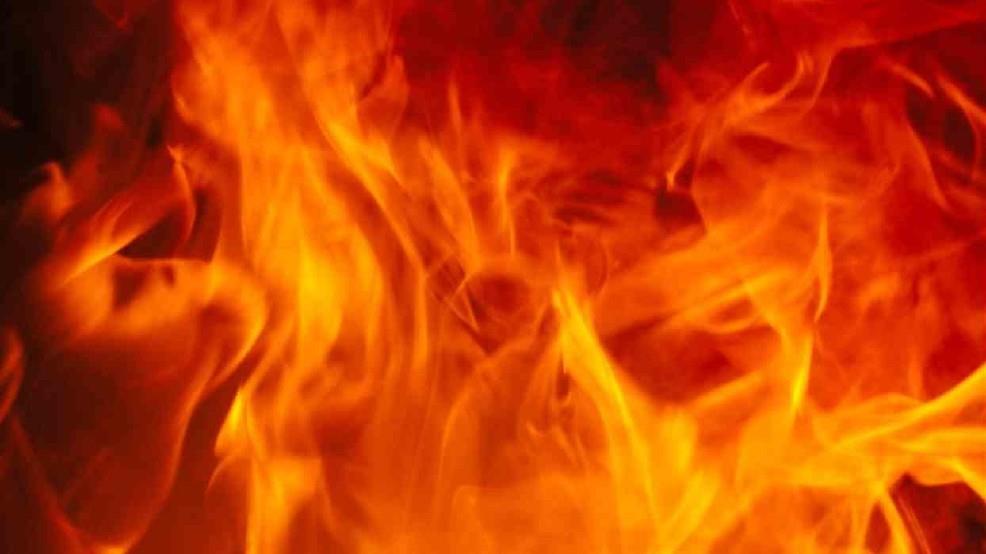 Plasticizing Performance
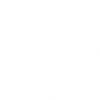 Comparisions of Specs &
Actual Measurements
INTERNAL ONLY
Plasticizing Motor Size and Torque
Fast and Strong
weak!
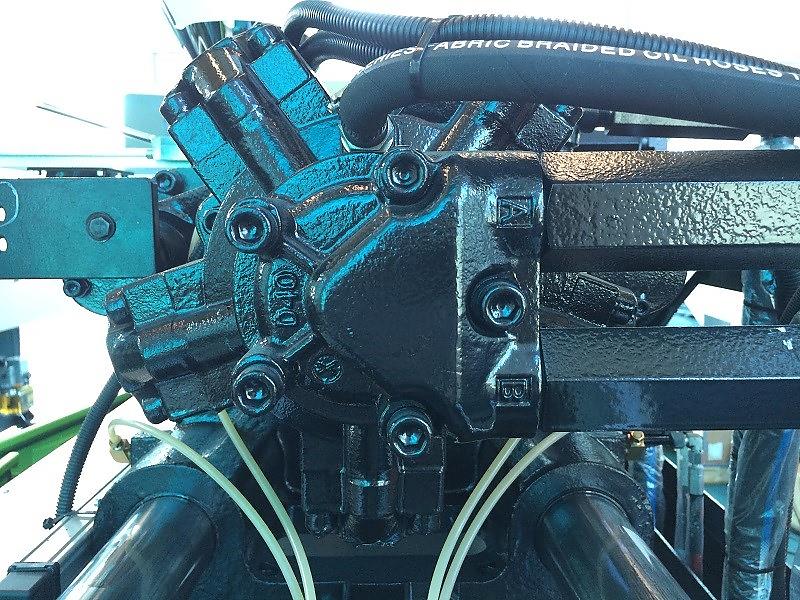 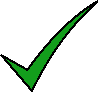 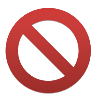 XX160-A5
JM168-MK6
Size: 400cc
Unit torque: 56 Nm
Size: 500cc
Unit torque: 80 Nm
Plasticizing Torque
30%
Due to reduced power-pack of the XX-A5, the hydraulic motor is artificially made smaller to maintain plasticizing speed, at the expense of very low torque (bad for engineering resins)
Max. Heater Power
12.9
kW
Bigger numbers are better
Inadequate heating power reduces plasticizing quality and efficiency, lengthens cycle time
10.9
kW
18%
XX160-A5
JM168-MK6
24
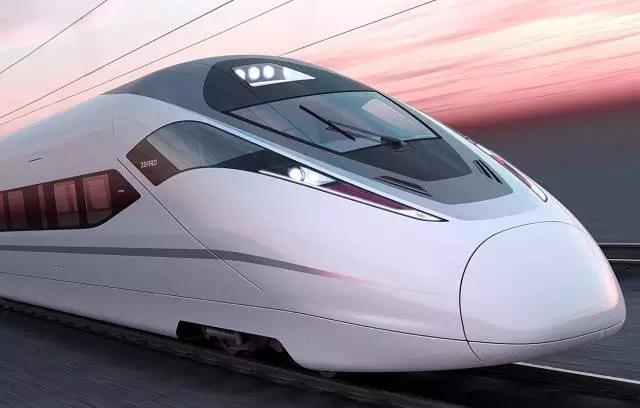 Clamp Performance
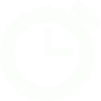 Comparisons of Platen and
Toggle Designs, Specs &
Actual Measurements
INTERNAL ONLY
Space Between Tie-bars
470 mm
460 mm
470 mm
460 mm
JM168-MK6
XX160-A5
Dry Cycle Time
Japanese Hydraulic
& Mechanical Tech.
Smaller numbers are better
Look for: smooth motion, no fluctuations, no overshoots
MK6’s toggle mechanism and hydraulic circuit is based on advanced Japanese designs, enabling ultra-high speed operations
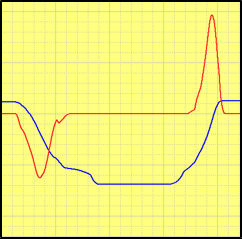 1.9 sec.
2.7 sec.
(+42%)
JM168-MK6
XX160-A5
Clamp Speed
Clamp Position
Platen Construction
No Deformation
large deformation
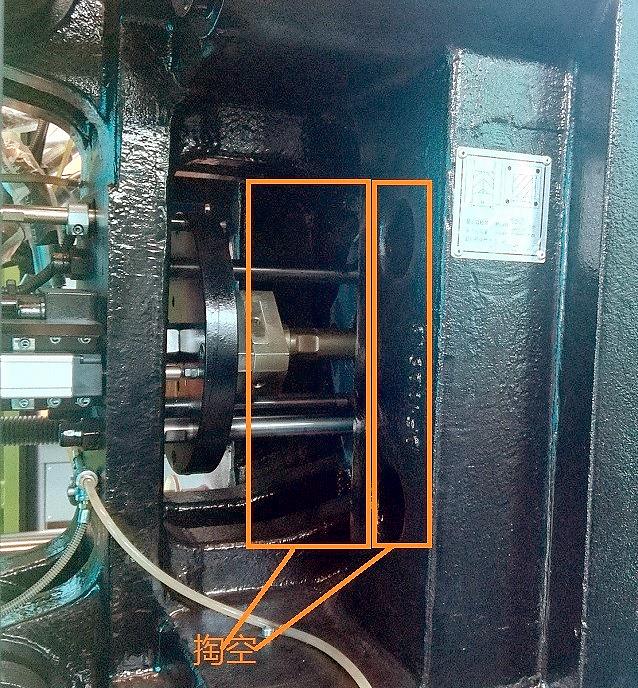 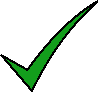 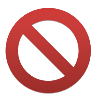 XX160-A5
JM168-MK6
Hollow inside
Actual thickness: 70mm
Solid inside
Actual thickness: 142 mm
Platen Deformation
Smaller numbers are better
Large deformations can cause flashes
MK6 v.next will target <0.1mm deformation
0.314mm
0.15mm
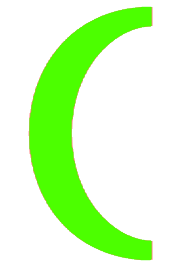 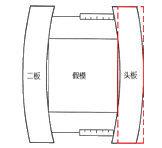 XX160-A5
JM168-MK6
Uniformness of Tie-Bar Deformations
Japanese
Toggle Design
All four tie-bars must deform equally, or uniformly, for the best part quality without flashes and internal stresses
Only MK6’s special toggle design based on advanced Japanese technology guarantees absolute uniformity
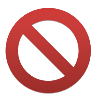 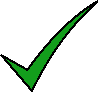 JM168-MK6
XX160-A5
> 10%
1-10%
< 1%
Bushings for the Moving Platen
Oil-less
Bushings
copper
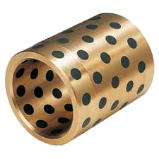 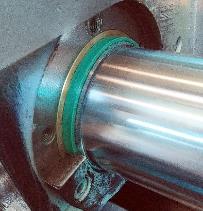 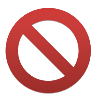 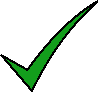 XX160-A5
JM168-MK6
high friction
Smooth motion
Low friction
Lubrication Oil Sensor
Perfect Detection
poor detection
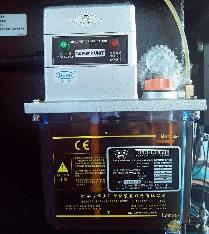 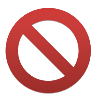 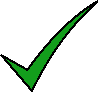 XX160-A5
JM168-MK6
sensor installed at pumplimited detection
Sensor installedat application end
MK6 – “A4” Mould Protection Feature
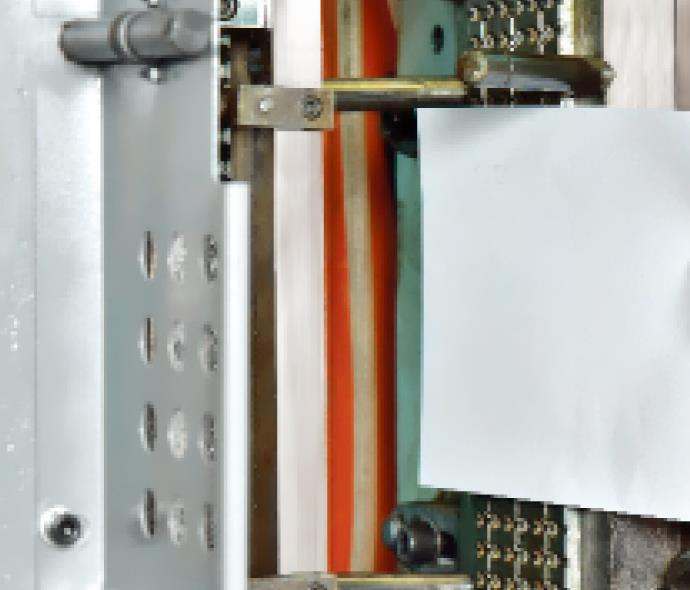 Place sheet of A4 paper inside clamp
Close clamp at 99% speed & pressure!
MK6 delivers the ultimate in mould protection – a single sheet of A4 paper, at 99% clamp speed and pressure settings
Precision Hydraulics® at works here
XX-II/IIS has no equivalent mould protection feature
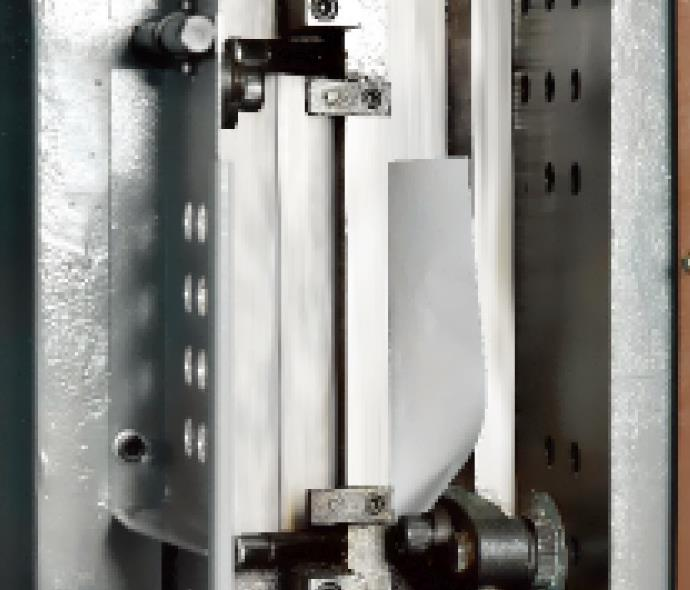 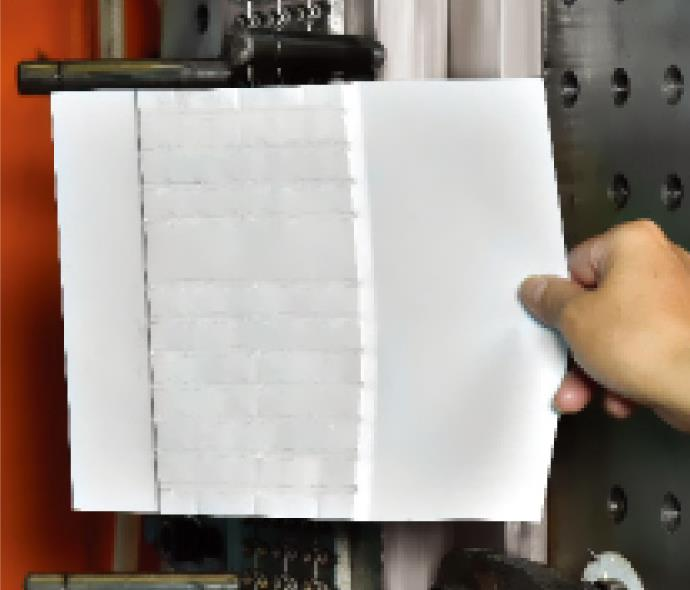 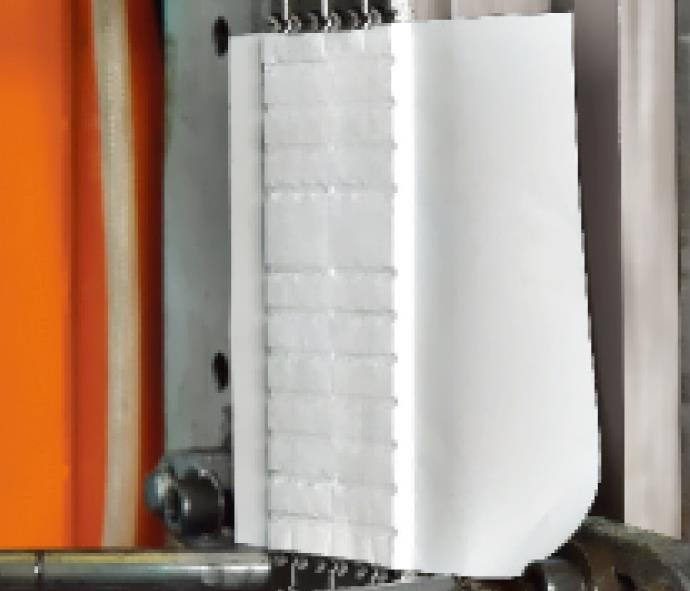 Clamp bounces open and alarm sounds
Inspect paper: it is not even punctured through!
Reopening a Locked Clamp
Hydraulic Safety Valve
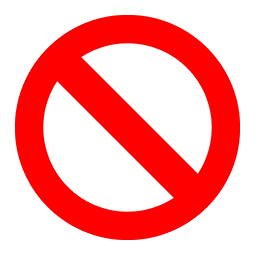 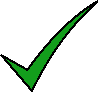 XX160-A5
JM168-MK6
no safety valvenot compliant tosafety regulations
Compliant to allsafety standards
Opening Stroke
450
mm
Bigger numbers are better
Larger opening strokes enable production of deep-cavity parts
420
mm
XX160-A5
JM168-MK6
36
Ejector Force
4.2 吨
4.2 吨
Bigger numbers are better
Larger ejector force enables production of deep-cavity/extra-long parts
XX160-A5
JM168-MK6
37
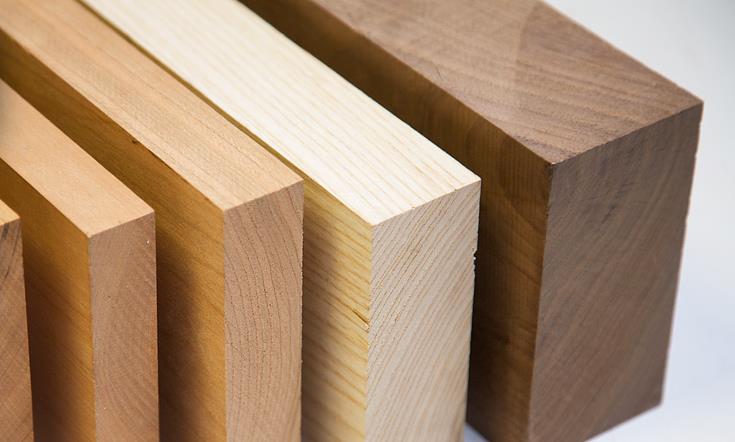 Mould Adj. Performance
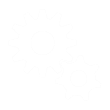 Comparisons of Specs &
Actual Measurements
INTERNAL ONLY
Automatic Clamping Force Adjustment
Due to complex non-linear relationship between clamping pressure and clamping force, achieving accurate clamping force usually requires experience and certain “black arts”
Both allow intelligent automatic adjustment of clamping force
XX-A5 also requires measuring the mould’s actual thickness which is time-consuming
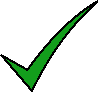 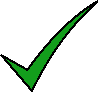 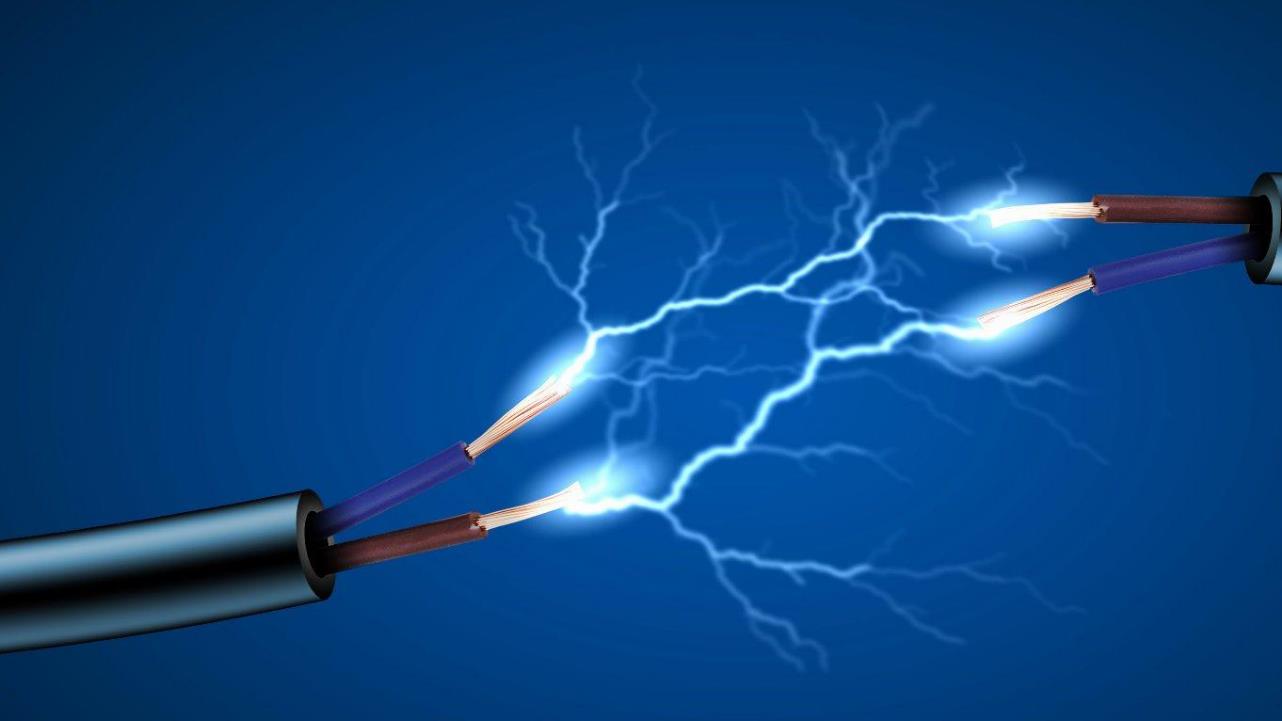 Electricals
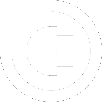 Comparisons of Specs &
Standards
INTERNAL ONLY
Electrical Cabinet
Resistant to
Interference
prone to interference
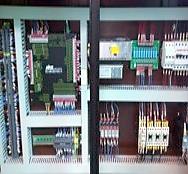 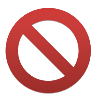 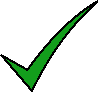 XX160-A5
JM168-MK6
traditional resin board
Galvanized sheet
Low-Voltage Terminals
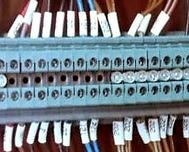 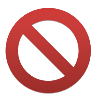 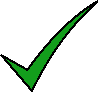 XX160-A5
JM168-MK6
traditional
terminals
CE-standard
spring-type terminals
Power Connection Terminals
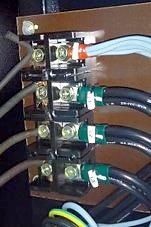 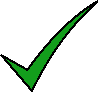 XX160-A5
JM168-MK6
normal terminals
not compliant
to safety regs
CE-compliant terminals
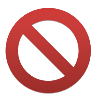 Safety Modules
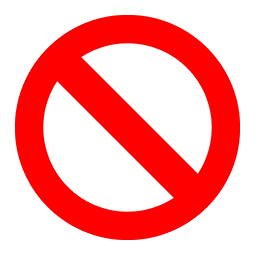 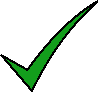 XX160-A5
JM168-MK6
no safety module
not compliant tosafety regulations
Pilz (Germany)Fully compliant to
safety standards
Nozzle Guard Safety Switch
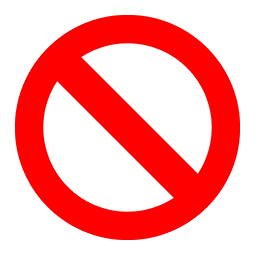 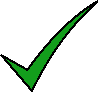 XX160-A5
JM168-MK6
no safety switch
not compliant tosafety regulations
Full Compliant to
Safety Standards
Guard Door Safety Switches
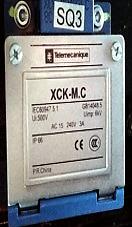 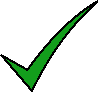 XX160-A5
JM168-MK6
non-safe switch
not compliant tosafety regulations
Safety SwitchFull Compliant to
Safety Standards
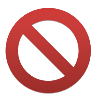 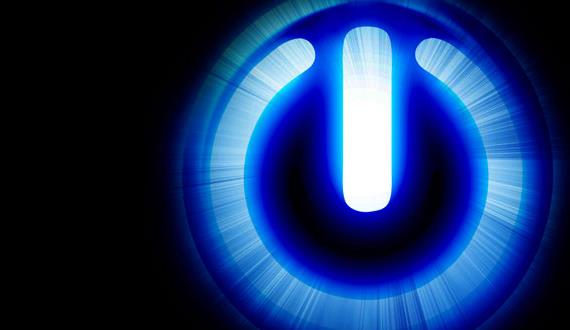 Power Pack
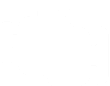 Comparisons of Specs
INTERNAL ONLY
Maxiumum Sustainable Power Output
Fast, High Power (22kW)
slow, low power (15kW)
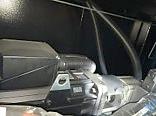 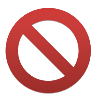 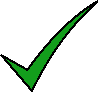 XX160-A5
JM168-MK6
Pump: 50cc
Max. power: 17.5kW
Pump: 64cc
Max. power: 22kW
Impact of Maximum Power Output onApplication Processes
Different applications require different power outputs (e.g. engineering resins and thin-walled parts require more power)
If process power demand exceeds servosystem limit, alarm is tripped and machine stops
Energy efficiency drops significantly when power output is close to limit
Notes: As a servo-pump system can achieve 0 rpm, ACTUAL energy consumption is NOT related to max. power limit
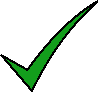 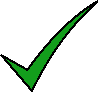 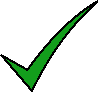 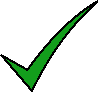 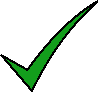 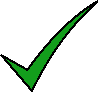 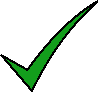